Offer of a triple rapid HIV/HBV/HCV testing to three exposed populations (including MSM) in distinct community-healthcare centers in Paris Area 
ANRS-SHS-154-CUBE study
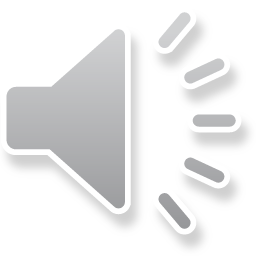 Nicolas Derche1,2, Ruxandra Calin3,4, Véronique Massari4, Marie Jauffret-Roustide5, Nelly Reydellet1, Eve Plenel1,2, Carole Chauvin1,5, Nesrine Day8, Georges Kreplack8, Anaenza Maresca2, Sandra Louis9, Pierre Chauvin4 , Stanislas Pol10, Véronique Doré11, Christine Rouzioux1,7, Gilles Pialoux3,6


1 Le Kiosque / Checkpoint-Paris, GROUPE SOS, Paris ; 2 ARCAT « Pasaje Latino », GROUPE SOS, Paris ; 3 AP-HP, Hôpital Tenon, Paris ; 4 Inserm, IPLESP, ERES, Sorbonne Université, 75012 Paris  ; 5 Cermes3, Inserm U988, CNRS UMR8211, EHESS, Paris ; 6 Sorbonne Université, UPMC Université Paris 06 ; 7 Université Paris Descartes, Paris ; 8 Laboratoires Centre Biologique Chemin Vert (CBCV), Paris ; 9 CSAPA SOS 75, GROUPE SOS Solidarités, Paris ; 10 AP-HP, Hôpital Cochin, Paris ; 11 ANRS : Agence Nationale de Recherche sur le sida et les hépatites virales, Paris, France.
Context
Résults
HIV, HBV and HCV infections continue to represent major global public health concerns [1][2]. Since 2011, UNAIDS [3] has been recommending targeted interventions for key populations that share a greater risk for infections in the context of a low access to care, particularly among men who have sex with men (MSM), sex workers (SW) and their clients, and injecting drug users (IDUs). Despite efforts to reinforce testing, advances in terms of prevention strategies (as pre-exposure prophylaxis, PrEP, or treatment-as-prevention, TasP for HIV) and efficient therapy, in order to meet the ambitious goals set by the Global Health Sector Strategy (GHSS) for viral hepatitis [4] and UNAIDS for HIV [5], a better on-field deployment of existing testing tools addressing at-risk population, access to adapted counseling and a more efficient linkage-to-care, need to be implemented.

In France, an evaluation based on newly diagnosed HIV cases from 2004 to 2014 [6] estimated that in 2014 for an incidence of 0.17‰ (95% confidence intervals (CI): 0.16 to 0.18) or 6607 (95% CI: 6057 to 7196) newly diagnosed HIV infections, undiagnosed HIV prevalence was of 0.64‰ (95% CI: 0.57 to 0.70) or 24,197 (95% CI: 22,296 to 25,944)  adult infections, with a median time to diagnosis of 3.3 years [6]. Rates of incidence and undiagnosed prevalence were higher in Paris and overseas regions (2-10‐fold), born-abroad MSM (respectively, 108- and 78-fold), French-born MSM (62- and 44-fold), born-abroad persons who inject drugs (14- and 18-fold) [6]. HIV testing activity increased by 12% between 2010 and 2017 in France, but this increase was not accompanied by an increase in the number of confirmed positive serologies, suggesting probably that screening may have not benefited the most HIV-exposed populations [7]. Moreover, despite a very light decrease in HIV French incidence of 7% in 2018 compared to 2017, one-third of HIV-positive discoveries were made at the time of an advanced HIV infection [8]. As in previous years, overseas departments and the Paris region accounted for the highest discovery rates (150-896 new HIV infections/106 inhabitants) [8]. 

Regarding HCV infections in France, it was estimated that in 2015 approximately 75,000 individuals were unaware of their infection [9]. The ANRS-PREVAGAY study, among MSM attending gay venues in 5 French metropolitan cities, showed that chronic HCV infection prevalence was significantly higher in HIV-positive MSM (3%) and in those with risky sexual behaviors [10]. The same study showed a 1.5% HBV prevalence in HIV positive MSM, compared to a national HBV prevalence in France of 0.65% [10]. Injection drug use is a classical risk factor for HCV infection with seroprevalence studies showing in France a rate of up to 60%, with up to 27% of IDUs being unaware of their status [11]. SW and among them especially transgenders (TG) and those using IV drugs are more vulnerable to HIV and HBV and/or HCV infections, with prevalence highly influenced by migration and socio-demographic patterns. In France HIV and HBV prevalence were estimated at 17.2% among TG/ SW and 4.2% among SW (male, female or TG) [12].

Regarding HBV vaccination, National French guidelines recommend that all MSM with multiple sex partners should be vaccinated against HBV, but a substantial proportion of individuals in this population still remain unvaccinated [10, 13]. SW and IDUs are also clearly identified as key populations for HBV vaccination. 

Rapid tests proposed by on-site health professionals in community settings close to the target populations and identified by the latter as adapted to their needs, constitute a complementary tool to the existing offer of standard voluntary screening for HIV, HBV and HCV [14–16]. Point-of-care (POC) testing could facilitate screening by reducing the material or psychological obstacles of standard testing and provide ease in obtaining results and increased linkage-to-care, including access to antiviral therapy [14]. Several studies have showed higher acceptability and test results delivery when using rapid tests [14, 17–19] with a beneficial impact for high risk groups. An immediate vaccination offer after on-site screening might also increase the efficacy of the intervention. However, rarely do studies extend to different key populations and use combined strategies of testing simultaneously for the three viruses, associated with an HBV vaccination offer.
 
The objective of the ANRS-CUBE study was to evaluate the acceptability of an on-site rapid triple testing for HIV, HBV and HCV and the acceptability of a three-dose HBV vaccination proposal, among three different at-risk populations: MSM or bisexual, IDUs and TG/SW attending three community centers in the Paris area.
A total of 3662 people, (3510 MSM, 80 PWIDs and 72 TG/SW) were recruited in one of the three centers. Acceptability of rapid tests was 98.5% in MSM while only 14.9% in TG/SWs (83.3% had already been tested for HIV), but could not be estimated in PWIDs. Users acceptability of HBV vaccination was weak : only 17.9% of the eligible MSM (neither vaccinated, nor infected) agreed to receive the first dose, 12.2% two doses, 5.9% had a complete vaccination. Users acceptability of HBV vaccination was greater in PWIDs and TG/SWs, but decreased for the last doses (66.7% and 53.3% respectively received a first dose, 24.4% and 26.7% a second dose and 6.7% and 0% a third dose). Fifty-three participants (49 MSM and 4 PWIDs) were discovered HIV positive, more than half with a recent infection. All but two HIV positive participants received appropriate care and antiretroviral therapy within a month.

Testing results and linkage to care
A summary of the main results is presented in Table 4. The results of rapid tests in MSM population refer to the first visit with a prevalence of 1.5% of HIV positive rapid tests (n = 44/2945). Of these, 9 participants were diagnosed at the primary infection stage (20.4%) and 19 at the recent infection stage (38.8%). Seven participants (0.24%) were positive for HBV and 3/ 2945 (0.1%) for HCV. Five participants were detected HIV positive at a later visit.
Among the 82 IDUs tested at 110 LH center, an HIV infection was discovered in 4 patients (4.9%), three with a recent infection, a HCV infection in five (6.1%) patients (two were co-infected HIV-HCV). No newly diagnosed HBV infection was detected. Of the total of 82 IDUs tested, two were already known as HIV positive, 6 HBV positive, and 20 HCV positive (two were co-infected for HBV and HCV and one for HIV-HCV). 
Among the 77 TG/SW tested at PL center, none were positive for any of the three viruses. Most of them (75%) declared being aware of their HIV status and testing was not proposed or refused.
Regarding HIV linkage of care, 47 among the 49 participants detected positive in the CP center, were addressed and reached health-care facilities and 44/47 were treated with antiretroviral therapy, 30/44 in less than a month. With regard to the HIV positive drug users, two out of four were referred to care facilities and were placed on antiretroviral drugs in less than 15 days. All participants discovered HBV and HCV positive in the CP center were successfully linked to care, as were the three mono-infected HCV patients in the 110LH center.
Method
Target populations considered as priorities for testing and access to health-care, MSM, IDUs and TG/SW :

The "Checkpoint-Paris" (CP), a community-based voluntary counselling and HIV testing site (CBVCT) localized in a gay neighborhood of central Paris receiving approximately 10000 persons each year, mainly MSM, as part of its rapid HIV testing offer.
The "110 Les Halles" (110 LH), CSAPA (Center of Care, Accompaniment and Prevention in Addiction) GROUPE SOS Solidarité, a low-threshold structure of care providing IDUs with information, medical and psychological support and access to risk reduction materials, localized in a touristic neighborhood of central Paris and receiving about 550 persons each year.
El Pasaje Latino (PL) (ARCAT Association), a community center devoted to receiving TG/SW, providing access to social services and risk reduction materials. It is located in a deprived neighborhood in the north of Paris, receiving around 600 persons each year, mainly trans-women and men sex workers coming from South America. 

Between July 1, 2014 and December 31, 2015, a systematic proposal of on-site triple rapid testing for HIV, HBV and HCV was made to all adult individuals of the target groups attending one of the three recruiting centers. A 6-month period was added to evaluate linkage-to-care of participants detected positive for one (or more) of the three infections; and to follow the three-dose HBV vaccination plan in volunteers negative for HBs Ag. Through partnership agreements, individuals screened positive were referred to different specialized health care providers (hospitals, health centers and/or general practitioners trained in HIV/HBV/HCV follow-up). A systematic phone-call was organized in order to facilitate and optimize the access to care and the therapeutical follow-up. Questionnaires were filled-in by participants in order to evaluate feasibility and acceptability of rapid tests as well as for the three-dose HBV vaccination.

The rapid tests used were: the INSTI HIV-1 / HIV-2 rapid test (specificity: 99.30% with 95% CI [98.90 - 99.50] and sensitivity: 99.60% with 95% CI [98 (99.92%) with 95% CI [99.42 - 99.98] and sensitivity: 99.79% with 95% CI [98.79 - 99.96]); OraQuick HCV ® (Specificity: 99.90% with 95% CI [99.6-100] and sensitivity: 99.7% with 95% CI [99.0 - 100]) OR TOYO® ANTI-HCV Specificity: 98.0% with 95% CI [94.4-99.3] and sensitivity: 96.4% with 95% CI [93.3-98.1]); VIKIA HBs Ag ® (specificity: 99.90% with 95% CI [99.44 - 100] and sensitivity: 98.33% with 95% CI [96.59 - 99.33]). All tests had EC marking. Results of the HIV rapid test were made available almost immediately, whereas HCV and AgHbs tests results required approximately 20 minutes. The HBV Engerix B20 Vaccine (GSK) was proposed to eligible participants (negative for HBs Ag). A recent HIV infection was defined as contamination during the last 6 months, based on incomplete HIV-1 Western-Blot.

The primary endpoint of the study was to assess the acceptability of rapid HIV, HBV and HCV testing in the three the target populations.
The secondary endpoints were to evaluate the efficacy of the combined rapid response offer (measurement of proposal rates, acceptability and achievement), measure of linkage to care (rate of people screened with one or more positive tests successfully addressed to a specialized health care giver) and the efficacy of the HBV vaccination offer (measurement of the proposal, acceptance and implementation rates).

A French ethical committee approved the study on July 25, 2013 (Comité de Protection des Personnes, Hôtel-Dieu, Paris, France). An information note available in French, Spanish, Russian and English, was provided to all individuals offered to participate in the ANRS-CUBE study. During the interview with the doctor, the physician read the information note to the potential participant and answered all questions. In accordance with the French law all study-related computerized as reported to the Advisory Committee on the processing of research information in the field of health and the CNIL (National Commission of Informatics and Liberties).
Conclusion
Our results showed that the strategy of a triple rapid HIV-HCV-HBV screening had a high level of acceptability among MSM, while the implementation of the strategy seemed more complicated in the 110 LH center, where support is required to extend medical practices in screening and vaccination and to frame the announcement of positive tests. The immediate proposal for HBV vaccination appeared to be poorly accepted by MSM and full compliance with a 6-months three-dose vaccination schedule was an unmet challenge in all study groups. Our results show the important role of community centers for reaching specific populations living with discrimination under difficult social conditions and far from the health-care system. Testing and diagnosis of HIV, HBV, and HCV infection remain the pillars for access to both treatment and prevention services, and crucial for an effective HIV and viral hepatitis epidemic response.
ANRS-SHS-154-CUBE study group

Pr Gilles PIALOUX – Hôpital Tenon (APHP), Pierre CHAUVIN - INSERM U707, Pr Christine ROUZIOUX -Laboratoire de virologie CHU Necker, Pr Marie JAUFFRET-ROUSTIDE - INSERM U988/Cermes3, Eve PLENEL - Arcat / Checkpoint-Paris, Nicolas DERCHE - Arcat / Checkpoint-Paris, Nelly REYDELLET – Checkpoint-Paris, Johann VOLANT - SOS Hépatites, Sandra LOUIS –CSAPA SOS 75 GROUPE SOS, Véronique MASSARI - Inserm, IPLESP, ERES, Sorbonne Université Pr Stanislas POL - Hôpital Cochin (APHP), Dr Georges KREPLAK et Dr Nesrine DAY - Cerballiance, Véronique DORE- ANRS
Références
1. Global HIV & AIDS statistics — 2018 fact sheet. http://www.unaids.org/en/resources/fact-sheet. Accessed 13 Apr 2019.
2. World Health Organization, World Health Organization, Global Hepatitis Programme. Global hepatitis report, 2017. 2017. http://apps.who.int/iris/bitstream/10665/255016/1/9789241565455-eng.pdf?ua=1. Accessed 13 Apr 2019.
3. Joint United Nations Programme on HIV/AIDS. UNAIDS World AIDS day report 2011. Geneva: UNAIDS; 2011. http://search.ebscohost.com/login.aspx?direct=true&scope=site&db=nlebk&db=nlabk&AN=450791. Accessed 13 Oct 2019.
4. Hutin YJ, Bulterys M, Hirnschall GO. How far are we from viral hepatitis elimination service coverage targets? J Int AIDS Soc. 2018;21 Suppl Suppl 2. doi:10.1002/jia2.25050.
5. Bain LE, Nkoke C, Noubiap JJN. UNAIDS 90–90–90 targets to end the AIDS epidemic by 2020 are not realistic: comment on “Can the UNAIDS 90–90–90 target be achieved? A systematic analysis of national HIV treatment cascades.” BMJ Glob Health. 2017;2. doi:10.1136/bmjgh-2016-000227.
6. Marty L, Cazein F, Panjo H, Pillonel J, Costagliola D, Supervie V, et al. Revealing geographical and population heterogeneity in HIV incidence, undiagnosed HIV prevalence and time to diagnosis to improve prevention and care: estimates for France. J Int AIDS Soc. 2018;21:e25100.
7. Bulletin de santé publique infection à VIH. Mars 2019. / Tous les numéros / Bulletin de veille sanitaire / Publications et outils / Accueil. http://invs.santepubliquefrance.fr/Publications-et-outils/Bulletin-de-veille-sanitaire/Tous-les-numeros/Bulletin-de-sante-publique-infection-a-VIH.-Mars-2019. Accessed 13 Apr 2019.
8. Bulletin de santé publique VIH/sida. Octobre 2019. https://www.santepubliquefrance.fr/maladies-et-traumatismes/infections-sexuellement-transmissibles/vih-sida/documents/bulletin-national/bulletin-de-sante-publique-vih-sida.-octobre-2019. Accessed 13 Oct 2019.
9. Vaux S, Laporal S, Pioche C, Brouard C, Lot F. HÉPATITES B ET C DERNIÈRES DONNÉES ÉPIDÉMIOLOGIQUES. :26.
10. Vaux S, Chevaliez S, Saboni L, Sauvage C, Sommen C, Barin F, et al. Prevalence of hepatitis C infection, screening and associated factors among men who have sex with men attending gay venues: a cross-sectional survey (PREVAGAY), France, 2015. BMC Infectious Diseases. 2019;19:315.
11. Jauffret-Roustide M, Le Strat Y, Couturier E, Thierry D, Rondy M, Quaglia M, et al. A national cross-sectional study among drug-users in France: epidemiology of HCV and highlight on practical and statistical aspects of the design. BMC Infect Dis. 2009;9:113.
12. Clémence T. Haute Autorité de santé. 2016;:154.
13. Matthews JE, Stephenson R, Sullivan PS. Factors associated with self-reported HBV vaccination among HIV-negative MSM participating in an online sexual health survey: a cross-sectional study. PLoS ONE. 2012;7:e30609.
14. Bottero J, Boyd A, Gozlan J, Carrat F, Nau J, Pauti M-D, et al. Simultaneous Human Immunodeficiency Virus-Hepatitis B-Hepatitis C Point-of-Care Tests Improve Outcomes in Linkage-to-Care: Results of a Randomized Control Trial in Persons Without Healthcare Coverage. Open Forum Infect Dis. 2015;2. doi:10.1093/ofid/ofv162.
15. Bottero J, Brouard C, Roudot-Thoraval F, Deuffic-Burban S, Hofliger P, Abergel A, et al. 2014 French guidelines for hepatitis B and C screening: a combined targeted and mass testing strategy of chronic viruses namely HBV, HCV and HIV. Liver Int. 2016;36:1442–9.
16. Fagard C, Champenois K, Joseph J-P, Riff B, Messaadi N, Lacoste D, et al. Feasibility of joint screening for HIV, HBV and HCV by general practitioners in two French Counties, 2012. Bulletin Epidemiologique Hebdomadaire. 2014;:395–400.
17. Picard O, Valin N, Girard P-M. Tests rapides d’orientation et de diagnostic de l’infection par le VIH en CDAG : expérience pilote en France (janvier 2010-janvier 2011). :4.
18. Champenois K, Le Gall J-M, Jacquemin C, Jean S, Martin C, Rios L, et al. ANRS–COM’TEST: description of a community-based HIV testing intervention in non-medical settings for men who have sex with men. BMJ Open. 2012;2. doi:10.1136/bmjopen-2011-000693.
19. Lorente N, Preau M, Vernay-Vaisse C, Mora M, Blanche J, Otis J, et al. Expanding Access to Non-Medicalized Community-Based Rapid Testing to Men Who Have Sex with Men: An Urgent HIV Prevention Intervention (The ANRS-DRAG Study). PLOS ONE. 2013;8:e61225.
Contact           nicolas.derche@groupe-sos.org
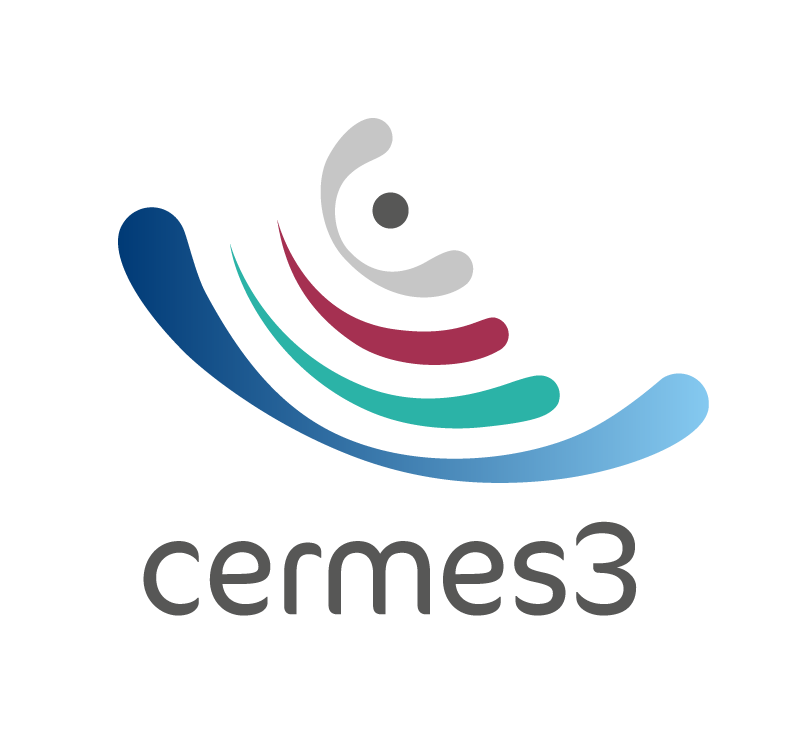 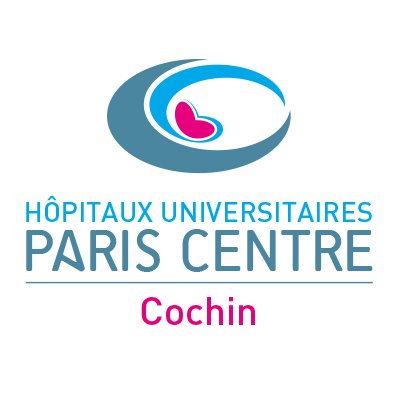 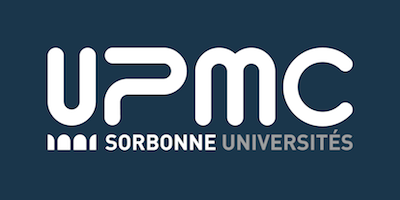 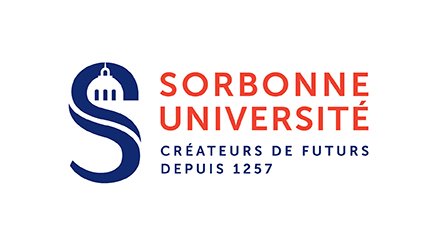 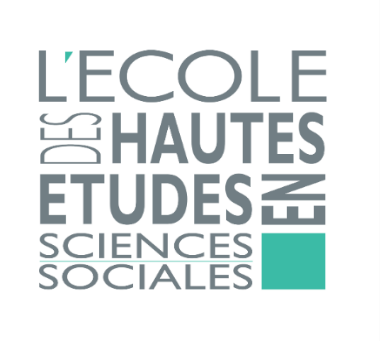 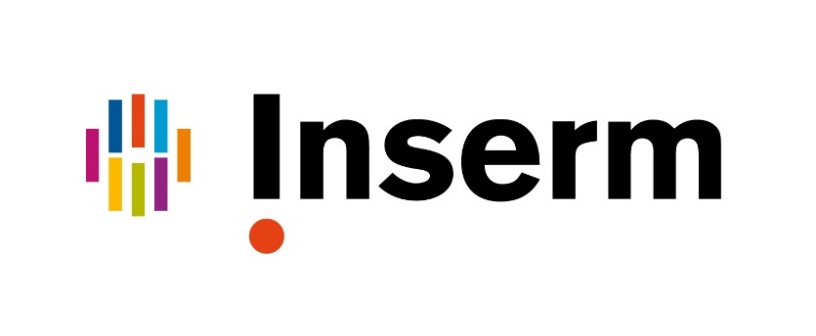 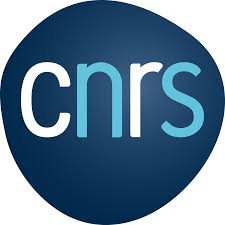 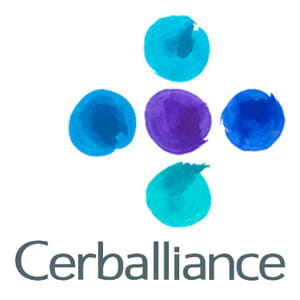 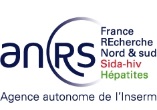 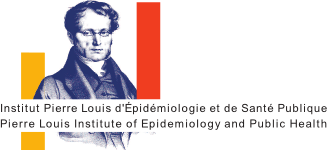 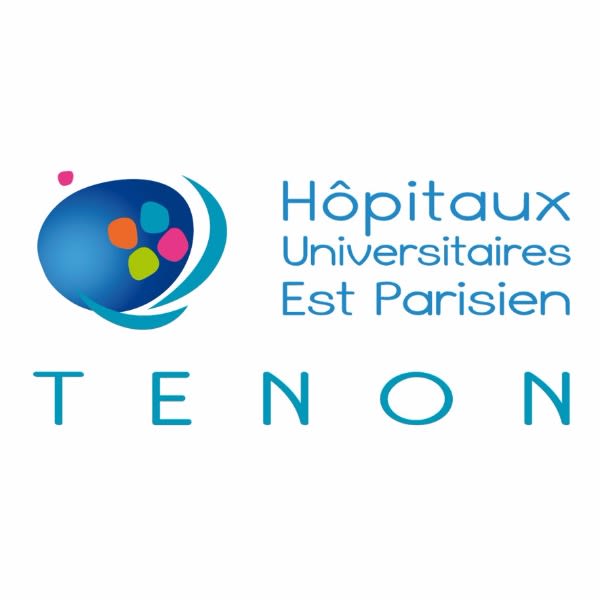 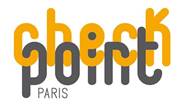 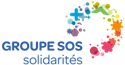 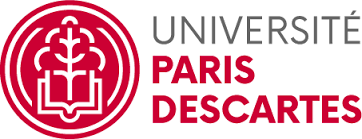 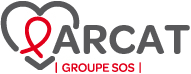 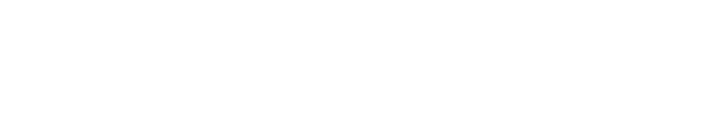 PRESENTED AT THE 23RD INTERNATIONAL AIDS CONFERENCE (AIDS 2020) | 6-10 JULY 2020